Phonetics
Ms. S. Lavanya
Assistant Professor of English
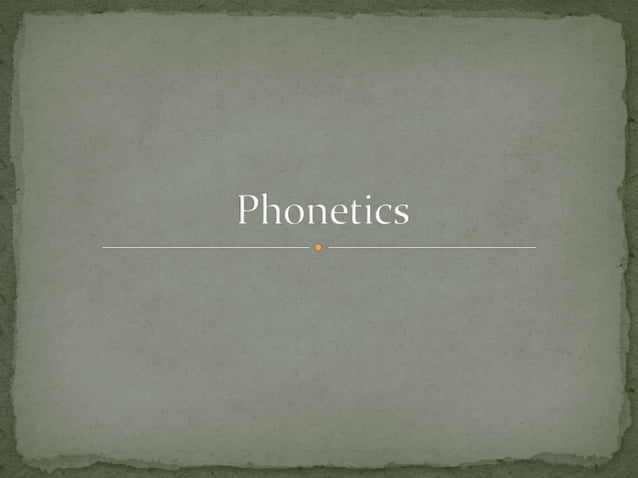 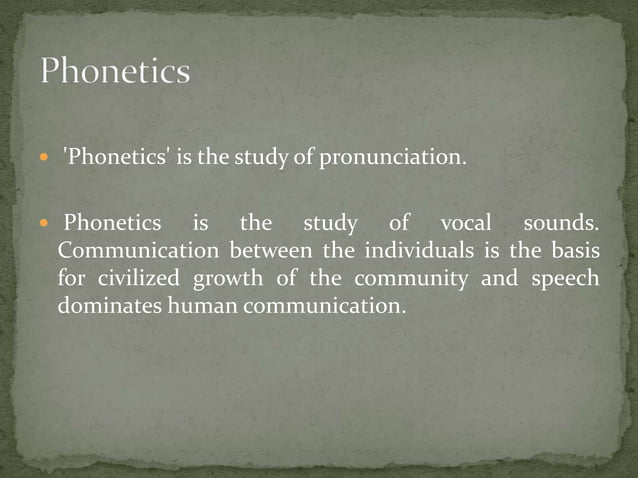 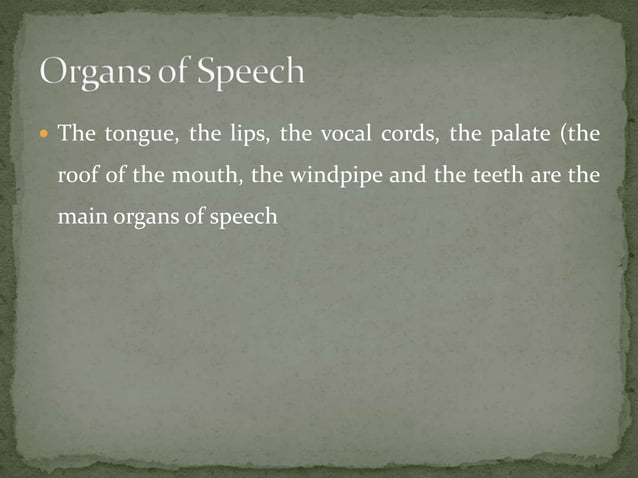 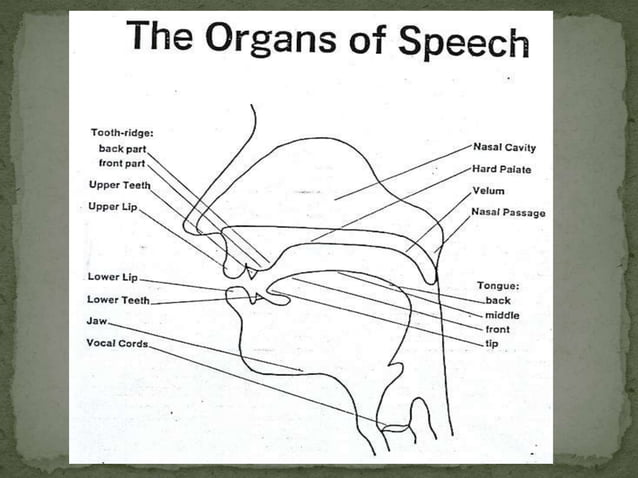 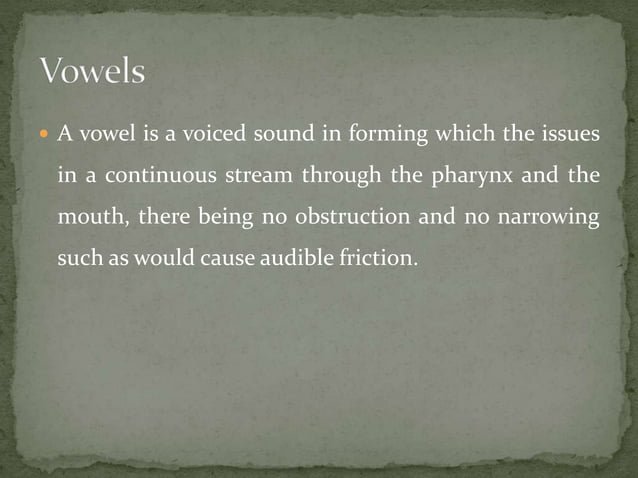 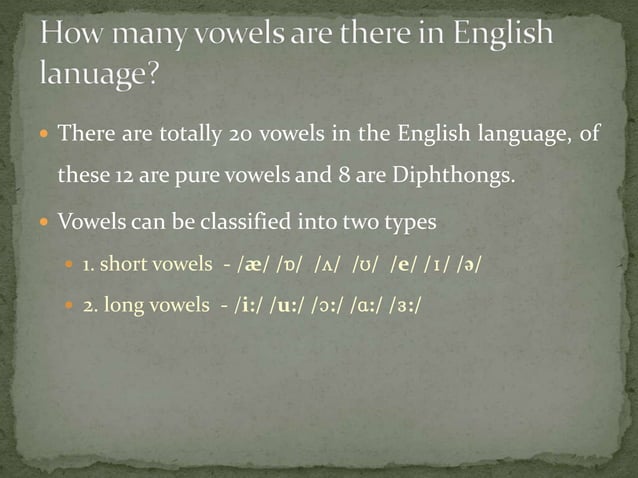 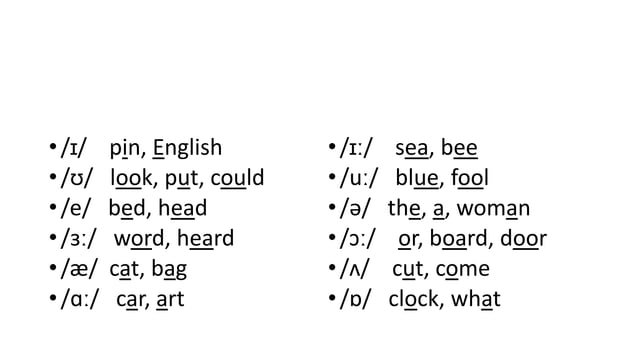 VOWELS WITH EXAMPLES
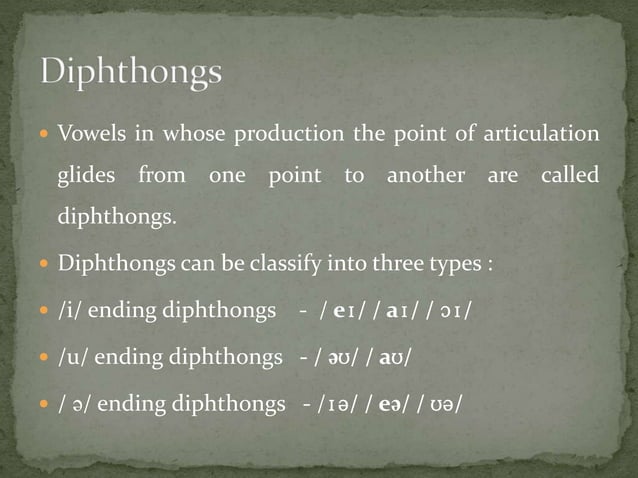 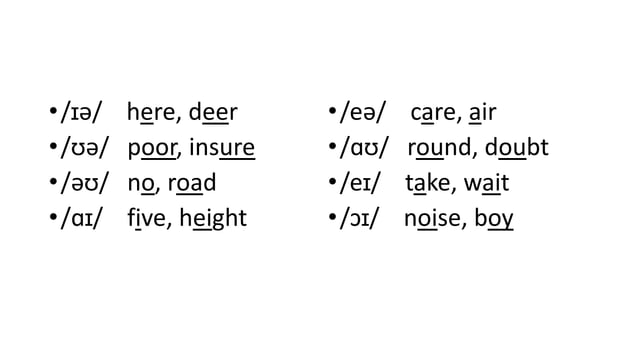 DIPTHONGS WITH EXAMPLES
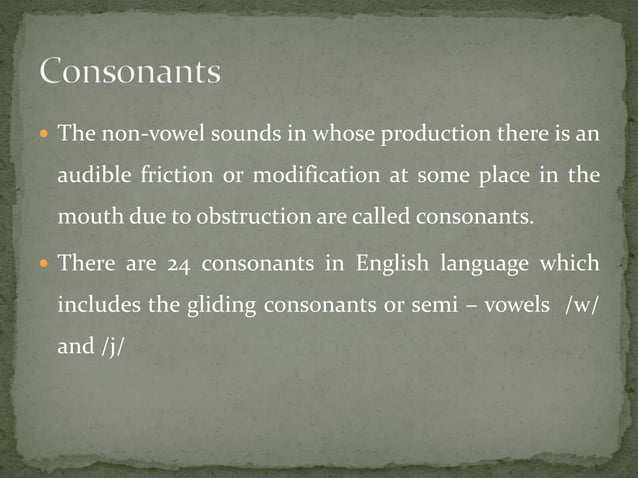 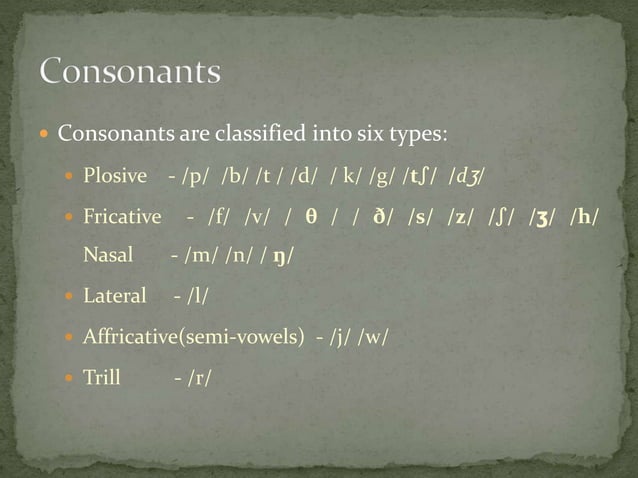 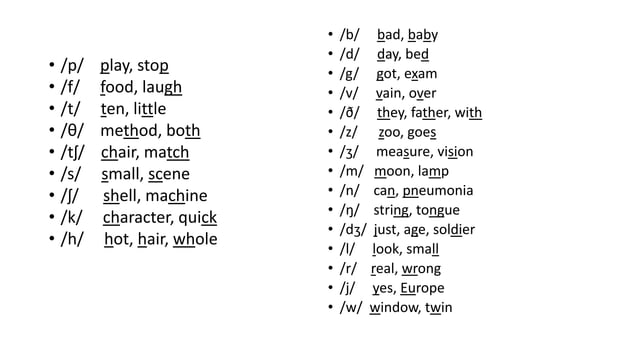 CONSONANTS WITH EXAMPLES
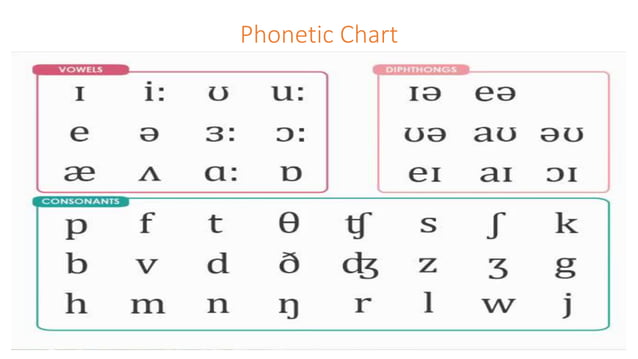